UBND QUẬN LONG BIÊNTRƯỜNG MẦM NON NẮNG MAI
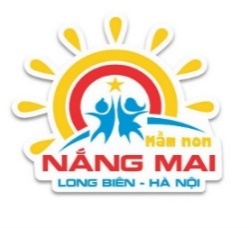 Lĩnh vực phát triển nhận thức
Đề tài         : NBPB To – Nhỏ
Lứa tuổi     : Nhà trẻ (24-36 tháng )
Giáo viên   : Đặng Ánh Tuyết
Năm học: 2023 - 2024
1.Ổn định tổ chức, gây hứng thú
2. Phương pháp, hình thức tổ chức
   HĐ 1: Ôn, phân biệt màu xanh – màu đỏ
    HĐ 2: Nhận biết – phân biệt: Bóng to – bóng nhỏ
Trò chơi 1: “Thả bóng”
Trò chơi 2: “Trang trí nhà cho bạn Nhện”
3. Kết thúc